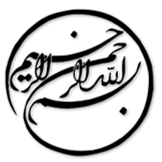 آینده پژوهش های هوش در عصر آینده هوش مصنوعی با تأمل ویژه بر جنبش های فلسفی تراانسانگرایی و پساانسانگرایی
دانشجو:
استاد:
سال تحصیلی:
نام درس:
فصل اول: مقدمه

هوش مصنوعی به موضوع داغی در بسیاری علوم و نیز در مناظره ها و محافل عمومی تبدیل شده است. هوش مصنوعی قرار است هوش انسانی را شبیه سازی کند تا توانایی های انسان ها را پشتیبانی یا حتی ارتقا بخشد. با این همه، کمبود پژوهش با تأکید روان شناختی پیرامون هوش مصنوعی و موضوعات مرتبط با هوش مصنوعی می تواند به دو معنی باشد: یا مفهوم روان شناختیِ هوش مصنوعی برای پژوهش  و توسعه ی هوش مصنوعی نامرتبط است، یا این که روان شناسی شاید یکی از بنیادی ترین چالش ها برای بشریت را نادیده گرفته است. 
برخی پژوهشگران بر این باور هستند که پژوهش های هوش انسانی با هوش مصنوعی مرتبط هستند و برعکس: توسعه های هوش مصنوعی می تواند یا حتی می بایستی بر تعریف آینده از هوش مصنوعی تأثیر بگذارد.
1/18
فصل اول
مقدمه
1
برخی دیگر نیز بر این باور هستند که وجود فن آوری امروزی به طور ژرفی بر حوزه ی روان-شناسی شخصیت و پژوهش ها پیرامون تفات های فردی تأثیر خواهد گذاشت، بنابراین، پژوهش باید خود را با چالش-های چنین فن آوری هایی برای حیات انسان تطبیق دهد.
افزون بر این، موضوع هوش انسانی و هوش مصنوعی به مساله ی بزرگ و مهمی در جنبش های به اصطلاح تراانسانگرا و پساانسانگرا تبدیل شده است. تراانسانگرایی یک جنبش فلسفی است که با توسعه ی فن آوری هایی سرو کار دارد و ترویج می کند که بر آنند تا قویاً ظرفیت های روان شناختی (به ویژه شناختی) و فیزیکی انسان را ارتقا بخشند هدف تراانسانگرایان، ارتقای اساسی ظرفیت های انسان ها همچون هوش، خلاقیت، توانش های اجتماعی، اخلاق/ارزش ها، و شخصیت است، که در نهایت در پی آن است تا «ابرانسان هایی» پدید آورد که برای حل بسیاری از مسائل کنونی همچون تغییرات آب و هوایی، نابرابری اجتماعی، از دست دادن ارزش های آزادیخواهانه، و چیزهای دیگ مجهزتر و مناسب تر هستند.
2/18
فصل اول
مقدمه
1
پساانسانگرایان یک «آینده ی پساانسانی» را تصور می کنند که در آن هوش مصنوعی می بایستی نقش عمده ای ایفا کند، و این امر در توسعه ی یک «هوش برتر» به اوج خود می رسد. این توسعه به سطح بسیار بالایی از هوش دست خواهد یافت که حتی باهوش ترین انسان هایی که از پیشرفته ترین روش های ارتقا بهره می برند هرگز نمی توانند به آن دست یابند. بر پایه ی دیدگاه پساانسانگرایان، چنین هوش برتر مصنوعی ای برای «نجات سیاره» ضروری خواهد بود چرا که «شخصیت» انسان دارای کمبودهای محتملی است.
برای آینده ی پژوهش های هوش، لازم است که یک دستور کاری پژوهشی تدوین شود که پرسش های بسیاری درباره ی رابطه ی میان سناریوهای آینده ی تراانسانگرایی و پساانسانگرایی، هوش مصنوعی و هوش انسانی، و نیز دیگر خصوصیات روان شناختی انسان را مطرح کند. مرتبط ترین جنبه های چنین دستور کار پژوهشی به قرار زیر است:
3/18
فصل اول
مقدمه
1
لطفا توجه داشته باشيد
که اين فايل تنها بخشی از محصول بوده و صرفا جهت معرفی محصول ميباشد
برای خريداری و دانلود فايل کامل مقاله به زبان فارسی
با فرمت پاورپوينت (با قابليت ويرايش(
اينجا کليک نماييد.
فروشگاه اينترنتی ايران عرضه www.iranarze.ir
5
4
3
2
1